L’éducation à l’image en maternelle
Montrer qu’une image peut raconter quelque chose.
Sérier, catégoriser des images :
Induire un vocabulaire spécifique
Respecter un ordre chronologique
Inventer une nouvelle chronologie
Montrer que les images peuvent nous faire croire autre chose.
Observation, description d’une image cadrée :
Questionnement 
Emettre des hypothèses 
Utiliser un vocabulaire précis
L’éducation à l’image en C2
Montrer qu’une image peut raconter quelque chose.
Sérier, catégoriser des images :
Induire un vocabulaire spécifique
Respecter un ordre chronologique
Inventer une nouvelle chronologie
Montrer que les images peuvent nous faire croire autre chose.
Observation, description d’une image cadrée :
Questionnement 
Emettre des hypothèses 
Utiliser un vocabulaire précis
Aborder le traitement de l’image : 
Cadrage ; comment on prend la photo
Recadrage ; la partie de l’image que l’on garde; son impact sur le (nouveau) message du document
L’éducation à l’image en C3
Montrer qu’une image peut raconter quelque chose.
Montrer que les images peuvent nous faire croire autre chose.
Observation, description d’une image cadrée :
Questionnement 
Emettre des hypothèses 
Utiliser un vocabulaire précis
Aborder le traitement de l’image : 
Cadrage ; comment on prend la photo
Recadrage ; la partie de l’image que l’on garde; son impact sur le (nouveau) message du document
Recherches d’informations
Rechercher l’origine de l’image
Rechercher l’origine de son support de diffusion
Rechercher si l’image est utilisée ailleurs
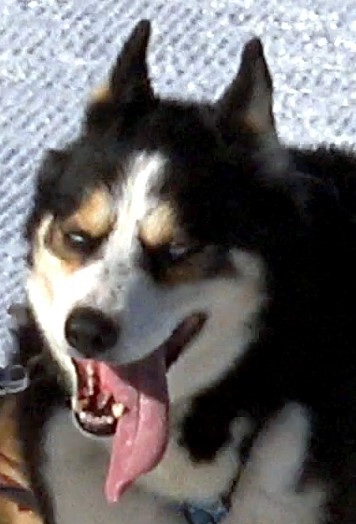 Que voyez-vous ?

Détaillez votre réponse.
[Speaker Notes: Production : Décrire une image, prendre des indices.
Travail à l’oral 
Dictée à l’adulte]
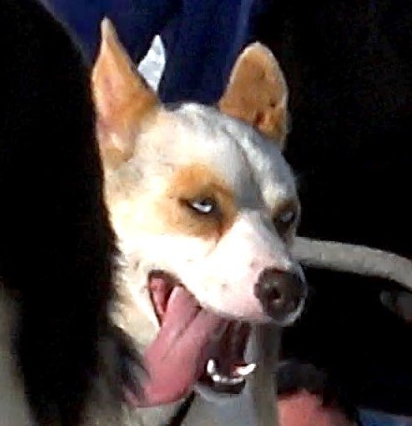 Quelles remarques
pouvez-vous faire
à propos de cet animal ?
[Speaker Notes: Production : Décrire une image, prendre des indices.
Travail à l’oral 
Dictée à l’adulte]
Décrivez cette personne.

A quelle saison cette photo a-t-elle été prise ?
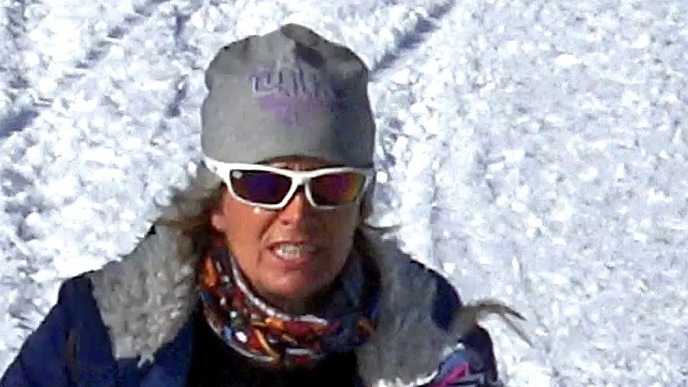 [Speaker Notes: Production : Décrire une image, prendre des indices.
Travail à l’oral 
Dictée à l’adulte]
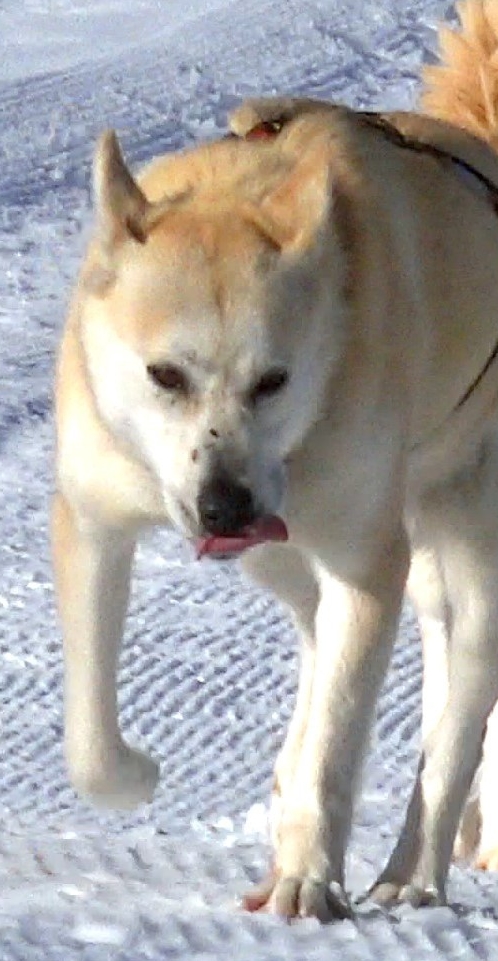 Que fait ce chien ?

Où est-il ?
[Speaker Notes: Production : Décrire une image, prendre des indices.
Travail à l’oral 
Dictée à l’adulte]
Raconter une histoire à partir de cette image
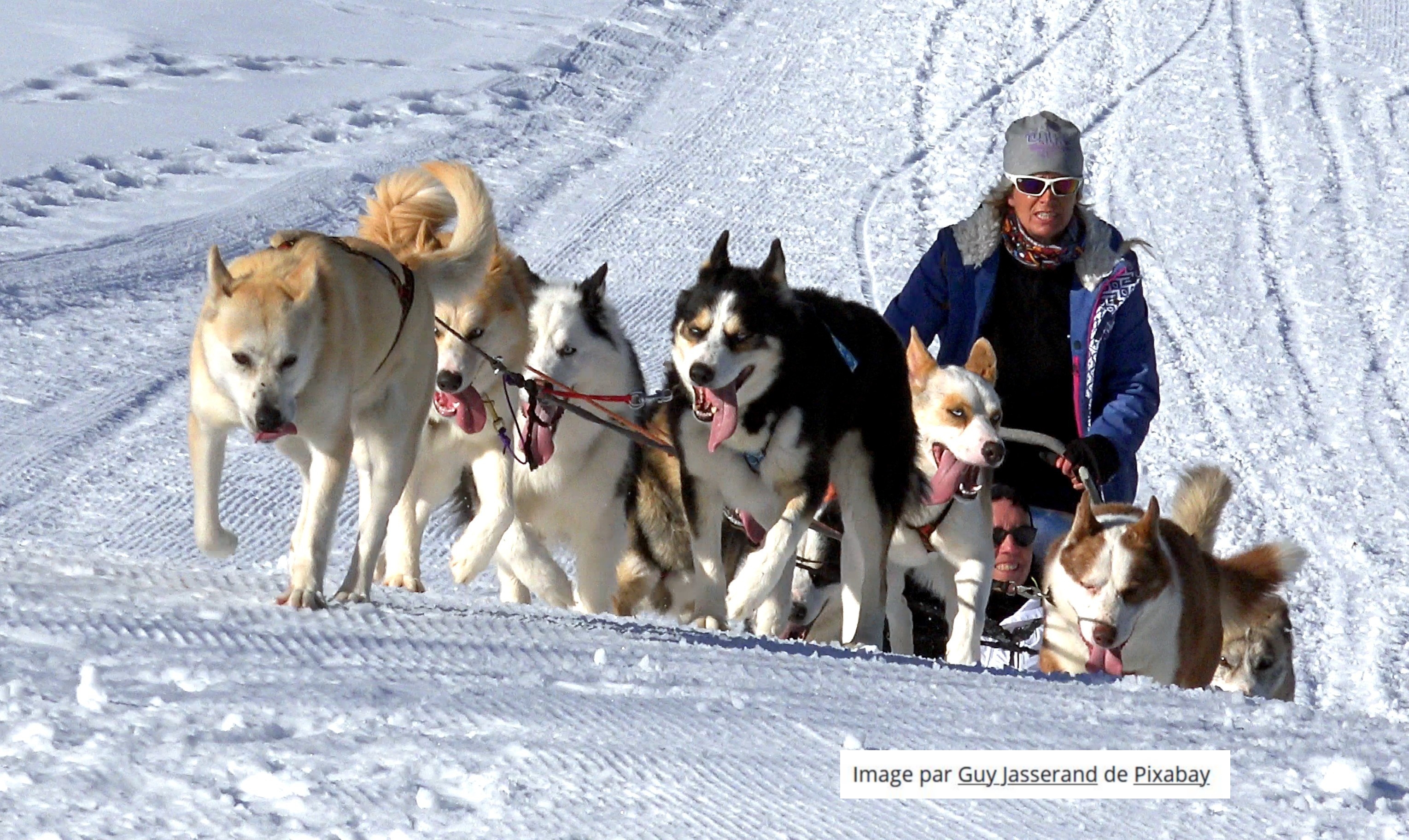 [Speaker Notes: Production : Produire une histoire à partir d’une image.
Travail à l’oral 
Dictée à l’adulte]
Où sont ces enfants ?
Que font-ils
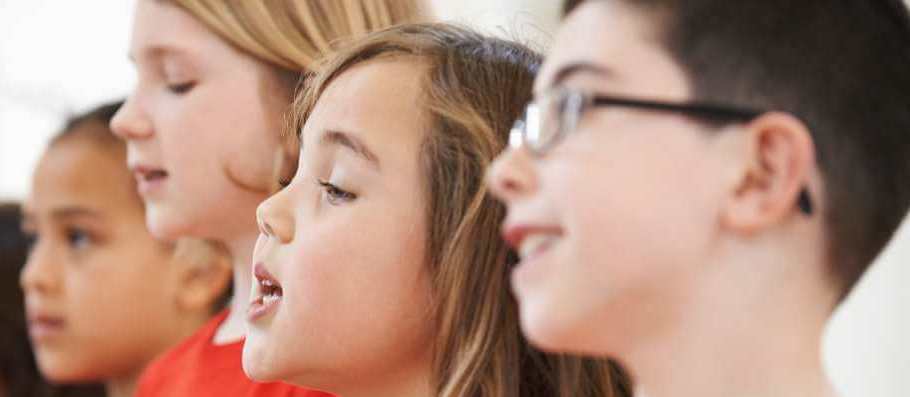 [Speaker Notes: Emettre des hypothèses en argumentant.]
Où sont ces enfants ?
Que font-ils
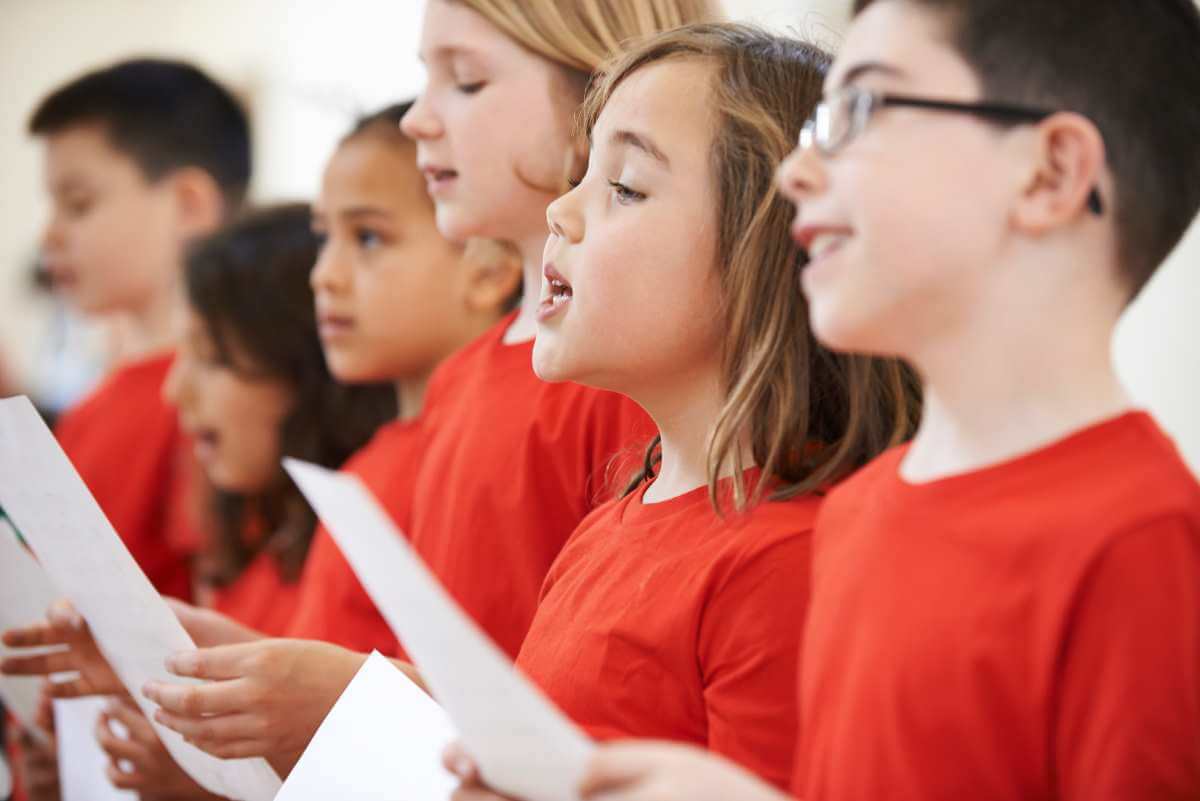 https://www.ludwig-van.com/montreal/2019/08/23/dossier-bienfaits-chant-choral-choeur-recrutent/
[Speaker Notes: Exploiter la source pour répondre.
Comparer avec les hypothèses de l’image précédente.
Montrer l’importance de la source pour connaitre le contexte.]
Faire une description simple de l’image.
Imaginer une histoire depuis cette image.
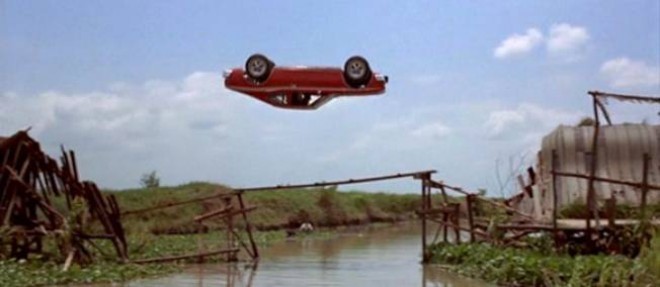 [Speaker Notes: Légender une image.]
Faire des commentaires sur cette image. 
Quelles vont être les modifications sur votre histoire ?
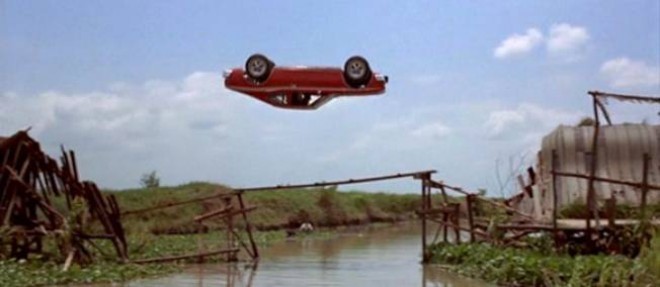 [Speaker Notes: La situation doit montrer l’importance du recadrage de l’image et que la manipulation est très aisée.]
Voici l’image en entier et à l’endroit.
La situation semble-t-elle réaliste ? Est-ce que c’est possible ???
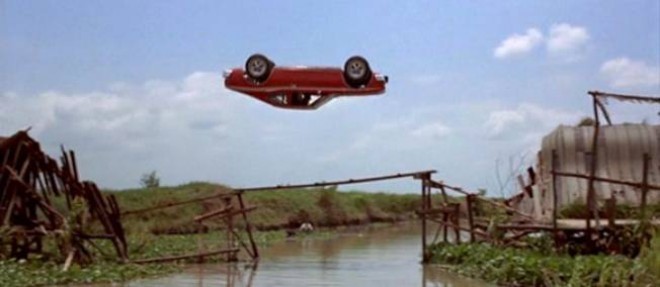 [Speaker Notes: L’image est entière. 
Aucune information est disponible.
On ne peut qu’apporter une opinion basée sur sa propre expérience, ses connaissances, son interprétation.]
Voici l’image en entier et à l’endroit.
La situation semble-t-elle réaliste ? Est-ce que c’est possible ???
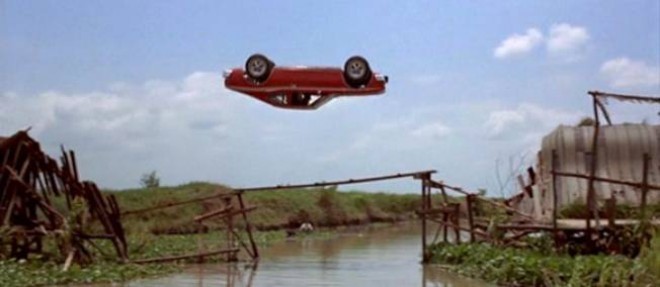 https://www.lepoint.fr/automobile/avec-l-amc-hornet-la-meilleure-cascade-de-james-bond-05-01-2013-1608800_646.php
[Speaker Notes: Exploiter la source pour répondre.
Montrer l’importance de la source pour apprécier la véracité du document.
Présenter le lien pour avoir l’article dans sa totalité.]
L’éducation au regard
Banque d’images

https://pixabay.com/fr/
Sites journalistiques

http://1jour1actu.com/ 
https://monquotidien.playbacpresse.fr/
http://www.lemonde.fr/
http://www.republicain-lorrain.fr/
[Speaker Notes: Ressources possibles]